Cell Mediated Immunity
(CMI)
Prof. Dr. Zahid Shakoor
MBBS, Ph D (London)
College of Medicine
King Saud University
Antigen
T-lymphocytes
Immune responses
Cell-Mediated Immunity (CMI)
Cell Mediated Immunity
Cell-mediated immunity (CMI). 

T cells (lymphocytes) bind to the surface of other cells (Antigen Presenting Cells) that display the antigen and trigger a response
Antigen Presenting cells
Monocytes : Peripheral blood
Macrophages : Tissues
Dendritic cells : Lymphoid tissues 
Langerhans cells : Epidermis
B-cells : Lymphoid tissue, Blood
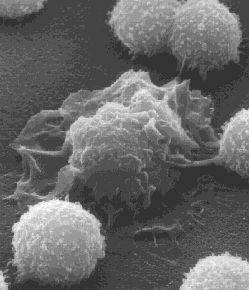 Lymphocyte
Macrophage
Lymphocyte
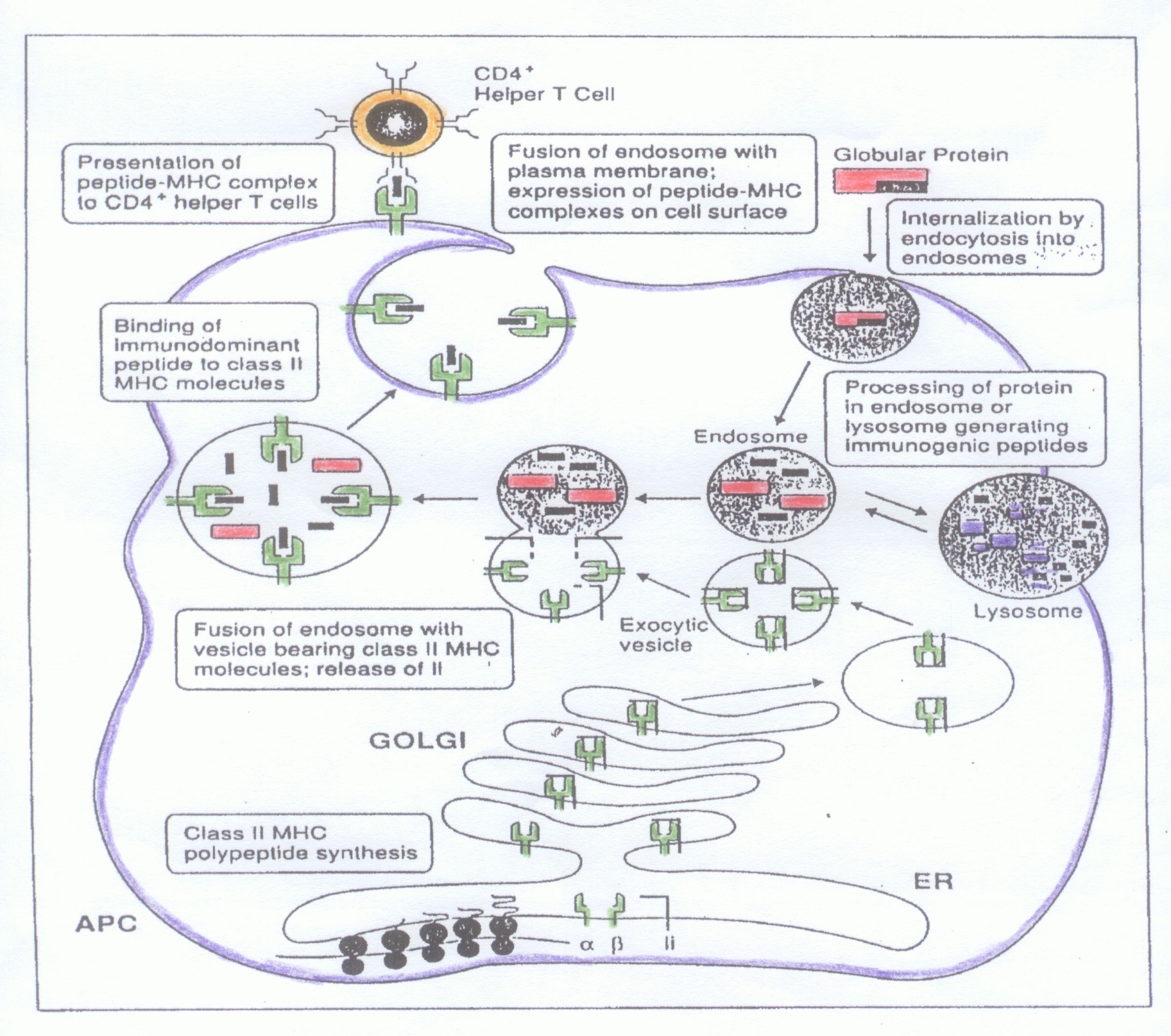 6
1
5
4
2
3
Invariant chain(Ii)
T cell ActivationAntigen Presentation
T cell ActivationAntigen Presentation
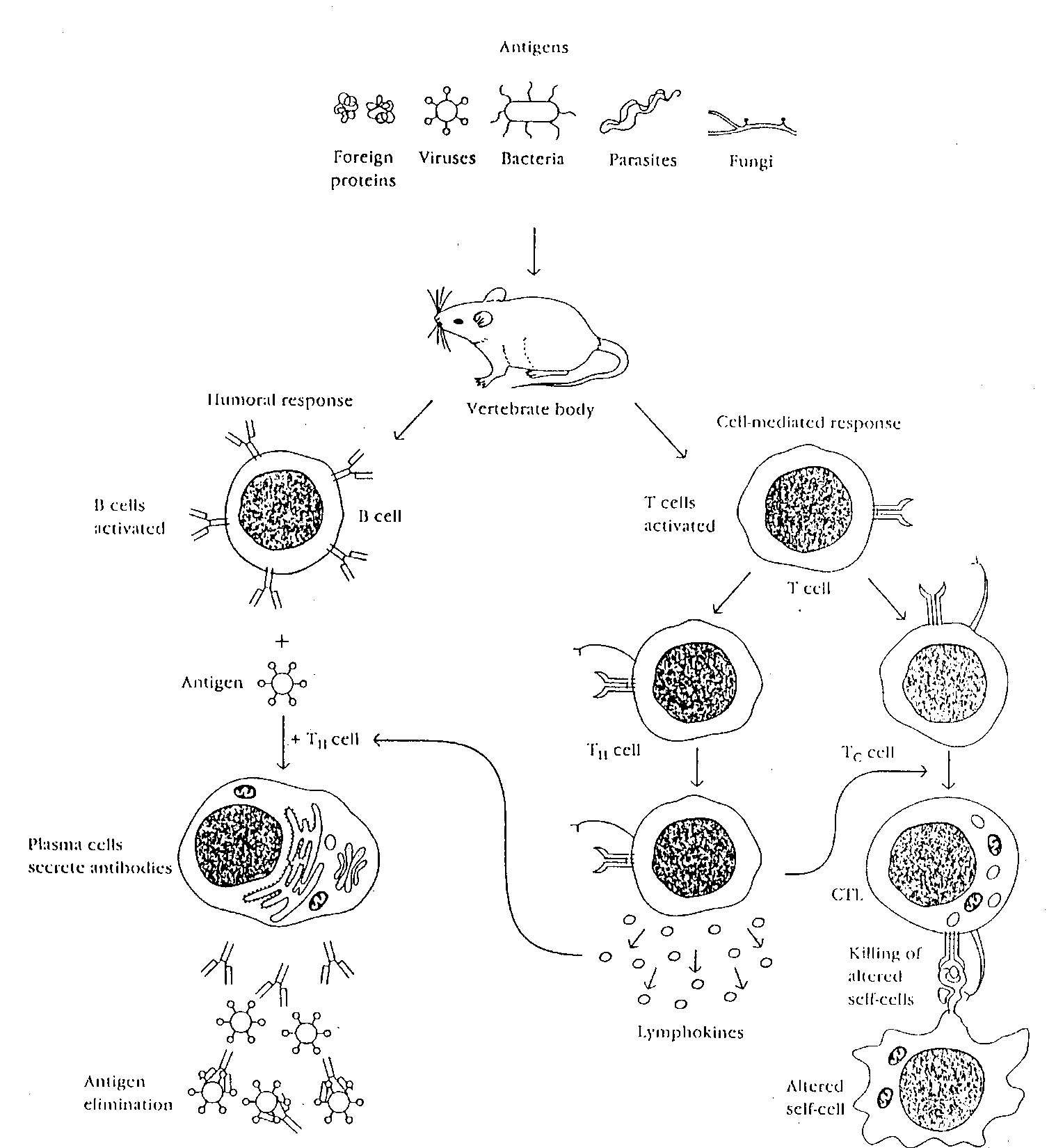 CMI
T lymphocytes
Other cells
1. Endogenous antigen
2. Exogenous antigen
Virus
Target cell
Target cell
Target cell
Target cell
Host cell
Transcription
Translation
Viral protein
Exogenous antigen
Microbes
Proteins
Cell-mediated immunity
CD4+ T-lymphocytes
(CD4+ cells)
Exogenous antigen
Class II MHC
CMI
APC
APC
Antigen presenting cells
Monocytes/Macrophages
Dendritic cells
Langerhans cells
B-cells
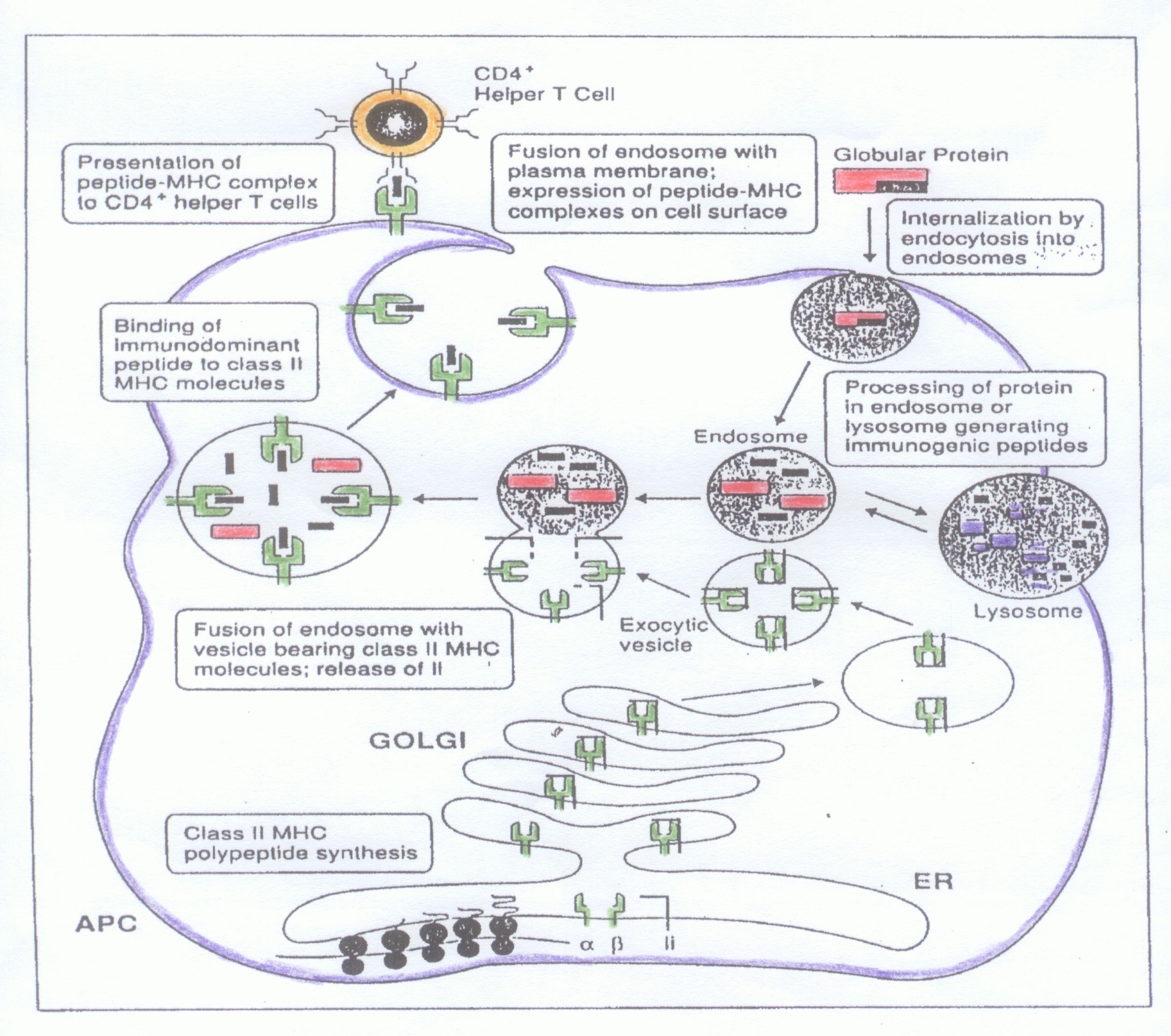 6
1
5
4
2
3
Invariant chain(Ii)
TCR-MHC interaction
T cells
T cells
T cells
TCR
TCR
TCR
Y
X
X
MHC
MHC
MHC
APC
APC
APC
Recognition
No Recognition
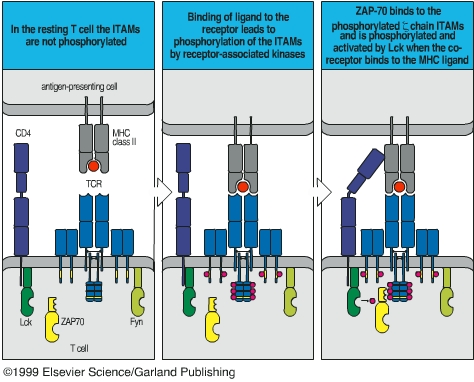 CD4-MHC class II interaction
Antigen presenting cell
Antigen presenting cell
Antigen presenting cell
CD4
CD4
MHC class II
CD4
TCR
T cell
T cell
T cell
Cell-Mediated Immunity
Lymphocytes:  (B & T lymphocytes)

B lymphocytes ("B cells"): These are responsible for making antibodies (humoral immunity)

T lymphocytes ("T cells"): CMI
Subsets include: 
CD8+ cytotoxic T lymphocytes (CTLs) that kill virus-infected and tumor cells 
CD4+ helper T cells enhance CMI and production of antibodies by B cells
Cell-Mediated Immunity
Examples of Cell-Mediated Immunity
Delayed-Type Hypersensitivity (DTH): the tuberculin test (or Mantoux test) 
Tuberculosis: a chronic disease, caused by Mycobacterium tuberculosis
The response to tuberculin is called "delayed" because of the time it takes to occur (in contrast to the "immediate" responses characteristic of many antibody-mediated sensitivities like an allergic response to a bee sting).
Cell Mediated Immunity
DTH is a cell-mediated response 
Anti-tuberculin antibodies are rarely found in tuberculin-positive people
The T cells responsible for DTH are members of the CD4+ subset
Cell-Mediated Immunity
Contact Sensitivity
Many people develop rashes on their skin following contact with certain chemicals such as nickel, certain dyes, and the active ingredient of the poison ivy plant 
The response takes some 24 hours to occur, and like DTH, is triggered by CD4+ T cells
The actual antigen is probably created by the binding of the chemical to proteins in the skin
The fragments of antigen are then presented to CD4+ T cells by phagocytic cells in the skin by antigen presentation
Activation of helper T cells
Requires recognition of antigen complex on the surface of antigen-presenting cells eg, macrophages consisting of both antigen and class II MHC proteins
Viral antigens are recognized in association with class I MHC proteins
This is called MHC restriction
Cellular Basis of Immune Response
Two signals are required to activate T cells
First signal 
Class II MHC + antigen – TCR
IL-1, LFA-1 with ICAM
Second signal (Costimulatory signal)
B7 on APC interacts with CD28 on lymphocyte
T cell Activation
In the absence of co-stimulatory signal state of unresponsiveness called “anergy” develops
Production of co-stimulatory protein depends on activation of the toll like receptor on antigen presenting cell
Foreign antigens such as bacterial proteins induce B7 protein where as self proteins do not
T cell Activation
Consequent to antigen recognition by TCR, signal is transmitted through CD3 molecule
This results in influx of calcium into the cell
Calcium activates calcineurin 
Calcineurin activates gene for IL-2 and its receptor
Out come of T helper cell activation
Production of IL-2 and its receptor
IL-2 is also know as T cell growth factor
Proliferation of antigen specific T cells
Effector and regulatory cells are produced along with “memory” cells
IL-2 also stimulates CD8 cytotoxic cells
Out come of T helper cell activation
Production of Gamma Interferon (IF)
It increases expression of Class II MHC proteins
It enhances the ability of APC to present antigen to T cells
It enhances the microbicidal activity of macrophages
Enhances immune response
Out come of T helper cell activation
Memory T cells
Respond rapidly for many years after initial exposure to antigen
A large number of memory cells are produced so that the secondary response is greater than the primary 
Memory cells live for many years and have the capacity to multiply
They are activated by smaller amount of antigen
They produce greater amounts of interleukins
Effector functions of T cells
Delayed type of hypersensitivity mediated by Th-1 type of CD4 positive cells

Cytotoxicity:  mediated by CD8 +ve cells.
		Directed against virus infected cells, tumor 	cells and allografts
Killing by cytotoxic cells
Perforins
Granzymes – degrading enzymes
Fas-Fas Ligand interaction -  apoptosis
Antibody dependent cellular cytotoxicity
Immune surveillance
Allograft rejection
Killing Mechanisms of Cytotoxic T cells
Activation of B cells
B cell functions as APC
Multivalent antigen binds to surface IgM
Cross links adjacent Ig molecules
Igs aggregate to form “patches” and migrate to one pole to form a cap
Capped material is endocytosed 
Antigen is processed and epitopes appear on the cell surface in association with Class II MHC proteins